V клас
96. Превръщане на десетични дроби в обикновени
Десетични дроби
В този урок ще научите
как се записват десетични дроби като обикновени дроби;
Защо е по-лесно да пресмятате в обикновени дроби;
01
03
как се превръща десетична дроб в смесено число;
някои трикове за по-лесно пресмятане 
02
04
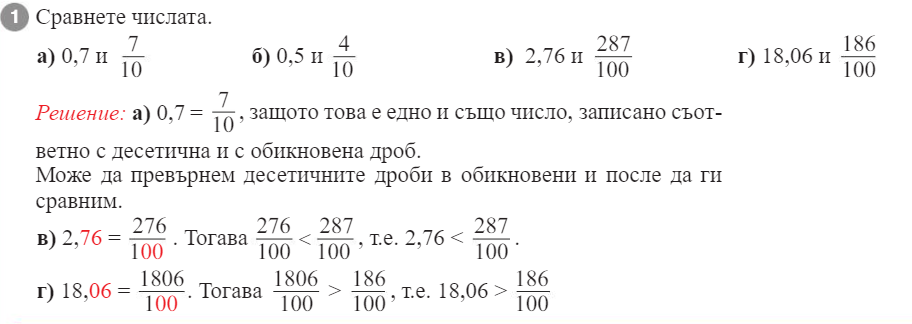 1
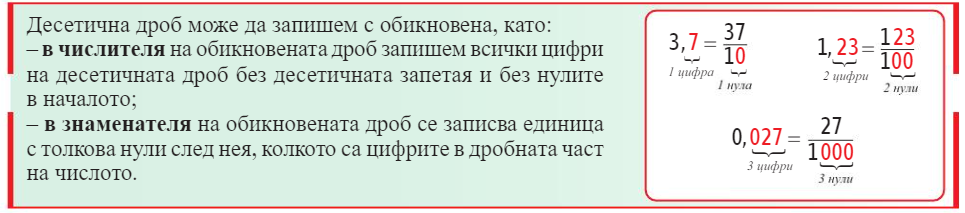 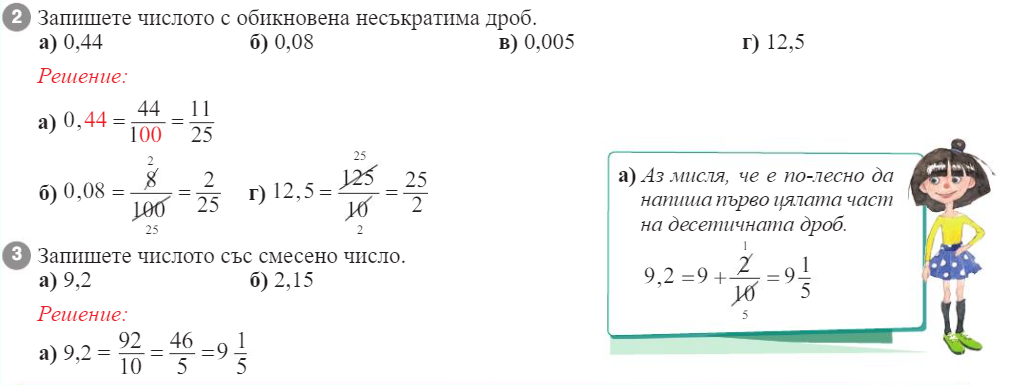 2
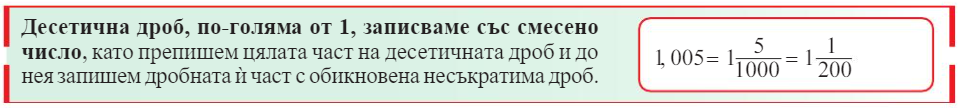 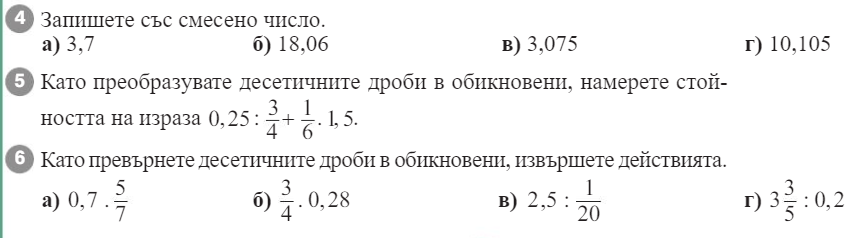 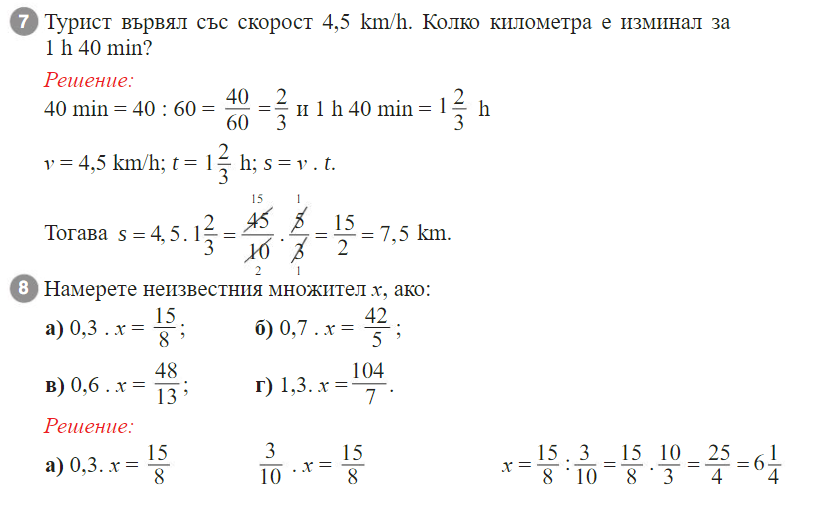 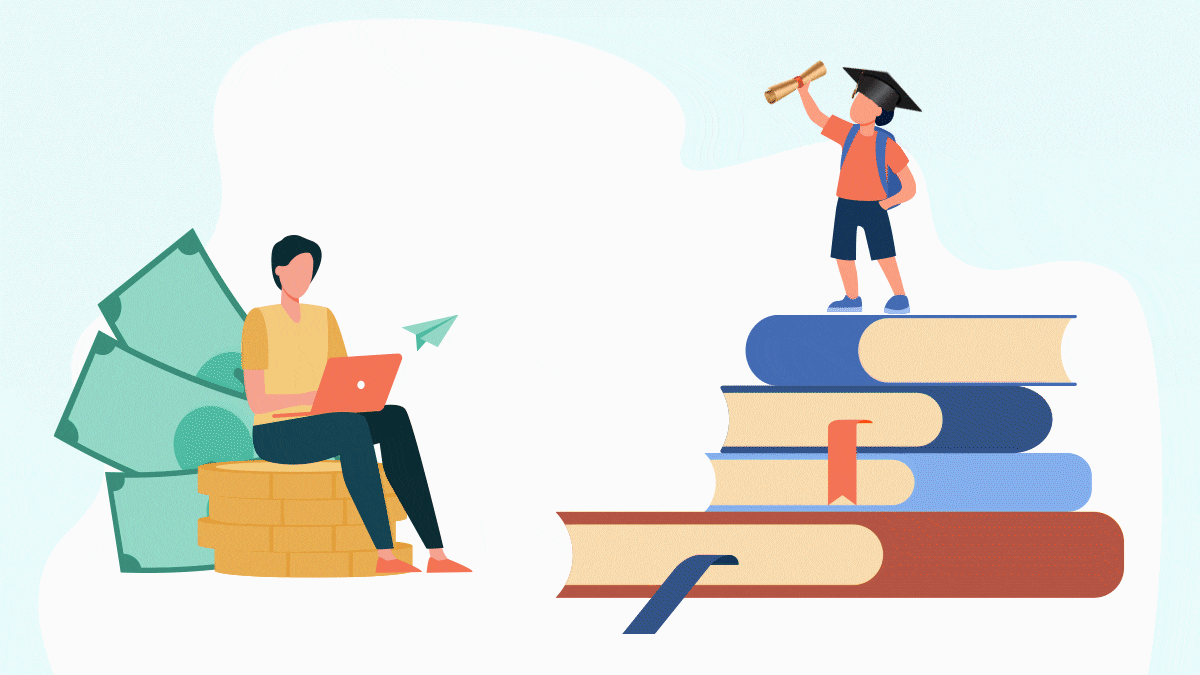 Домашна работа
Учебна тетрадка стр.19
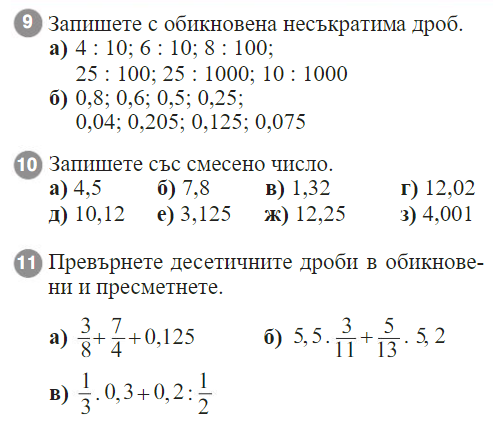 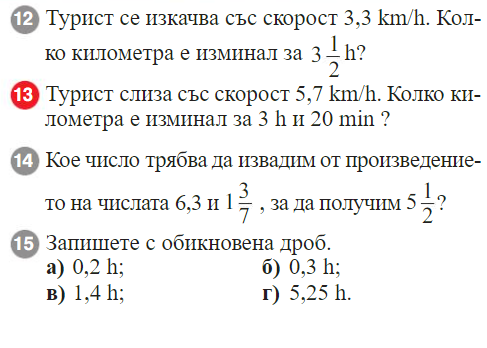 01
3